В Сургуте развит железнодорожный, водный, воздушный и общественный транспорт.
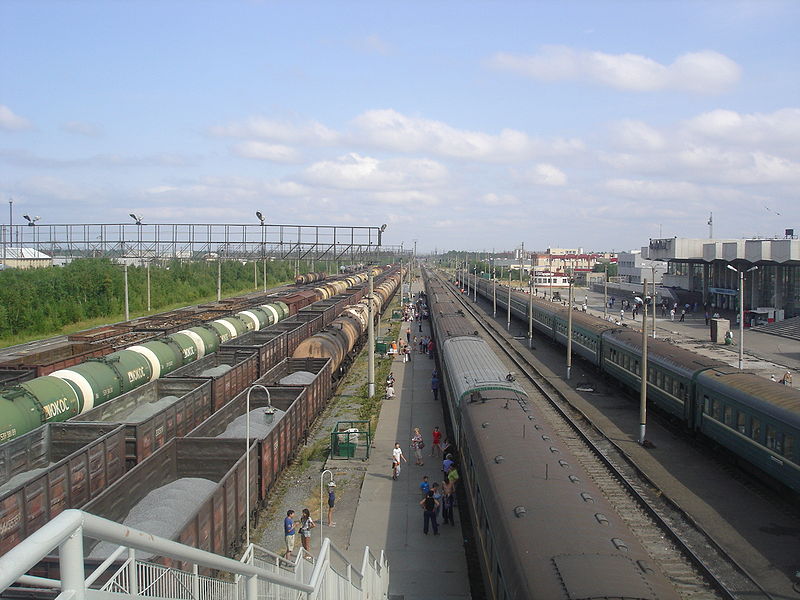 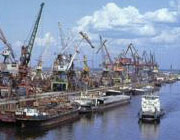 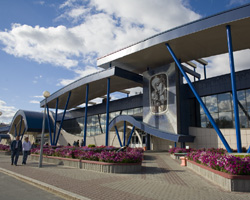 Через Сургут проходят поезда, на восток (в Ноябрьск, Тарко Сале, Нижневартовск) на юго-запад (в Тобольск, Тюмень).
«Аэропорт Сургут» — крупнейшее предприятие в регионе.
Имеет международный статус.
Это крупный и единственный транспортный узел, расположенный на Средней Оби в ХМАО. Второй по величине в Обь-Иртышском пароходстве.
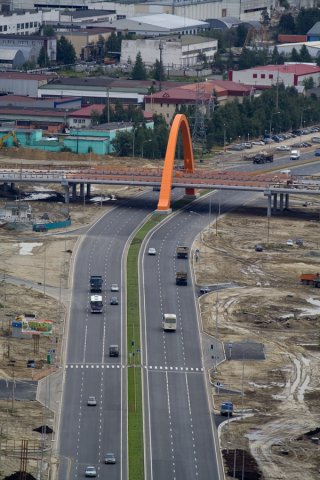 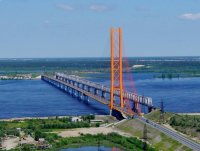 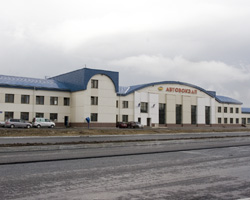 Через Сургут проходит федеральная трасса Р404 Тюмень — Тобольск — Нефтеюганск — Сургут — Нижневартовск. Это единственная федеральная дорога в ХМАО, которая соединяет Тюменскую область с севером.
Также в Сургуте был построен первый вантовый (висячий) мост через реку Обь. Его протяжённость составляет 2110 метров. Он имеет один пилон высотой 149 метров и 130 вантов ( стальных тросов), прикреплённых к нему. Начало эксплуатации — 16 сентября 2000 года.
В Сургуте развито образование и наука: 57 дошкольных учреждений, в том числе детских садов и яслей; 48 школ, 4 гимназии, и 4 лицея; система дополнительного образования включает в себя 2 художественные студии, 10 школ иностранных языков (одна из школ выполнена в стиле английского Биг-Бена); 8 детско-юношеских спортивных школ, и др., средние специальные заведения, высшие учебные заведения.
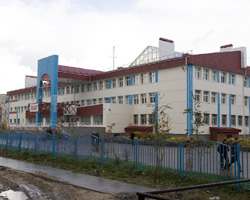 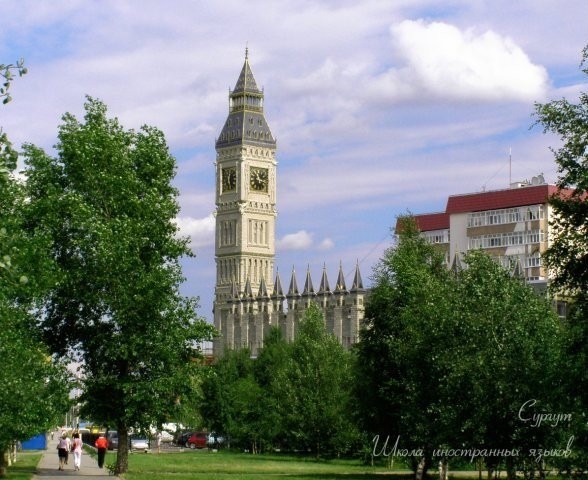 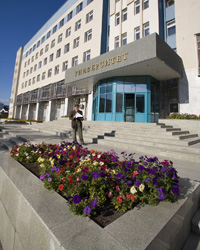 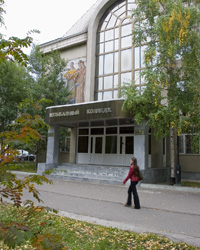 Обеспеченность медучреждениями в городе высокая. Работают три окружных центра — клинико-диагностический, травматологический и кардиологический. Поликлиники и больницы оснащены современным оборудованием и аппаратурой
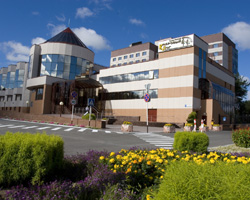 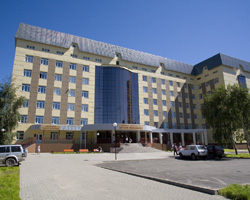 Достопримечательности
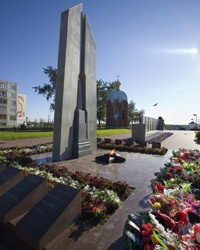 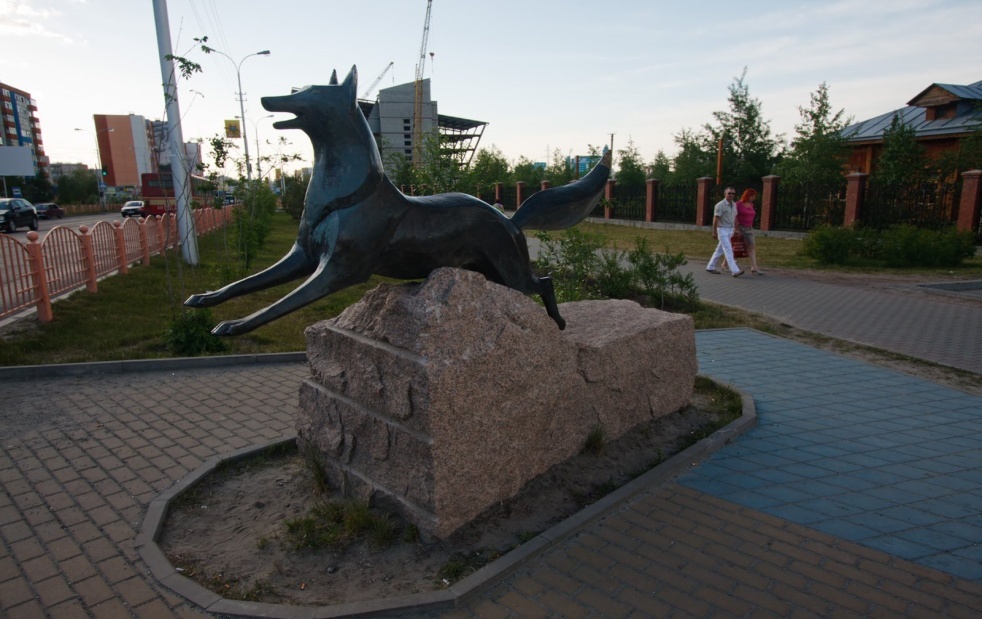 Вечный огонь
Скульптура лиса, изображенного на гербе города.
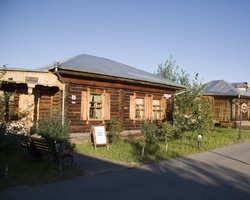 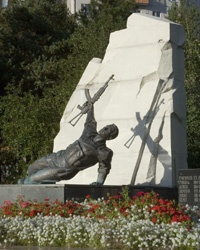 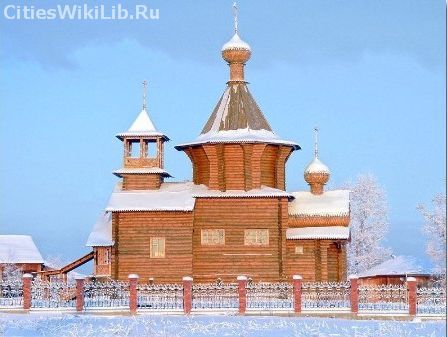 Старый Сургут
Первым комсомольцам Сургута
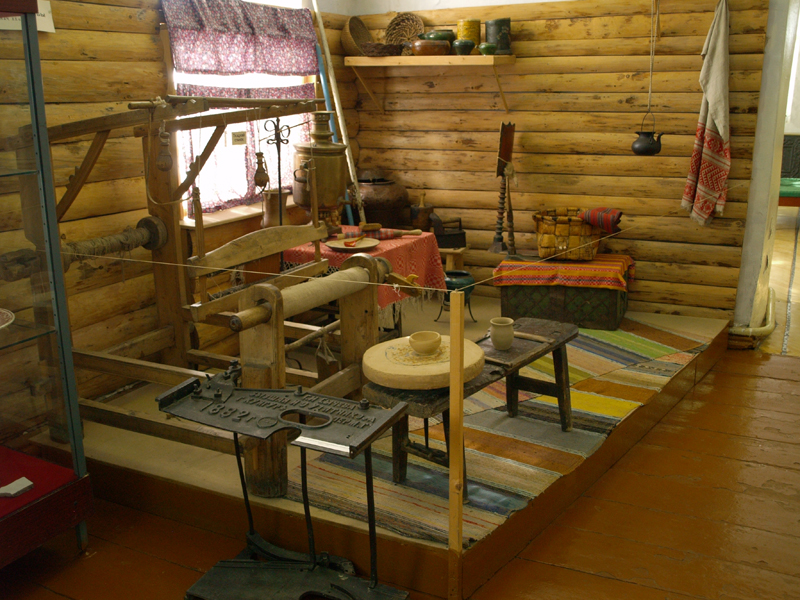 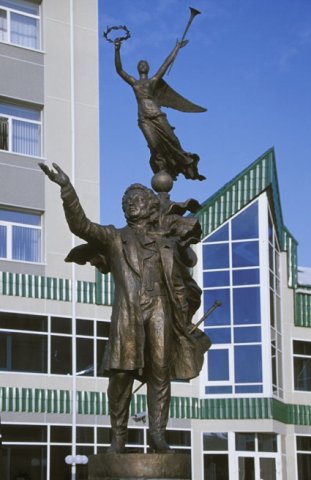 Краеведческий музей
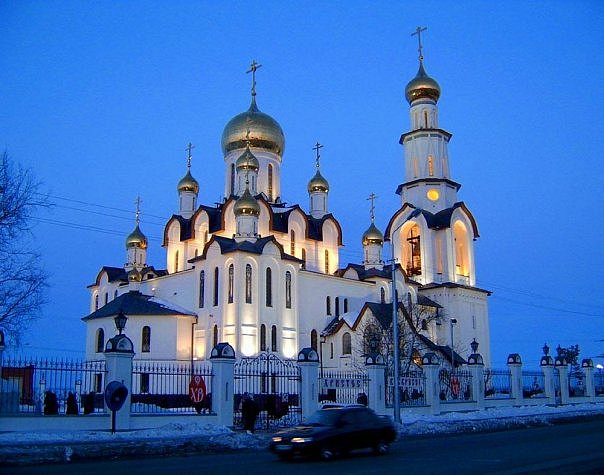 Пушкинская библиотека.
Храм
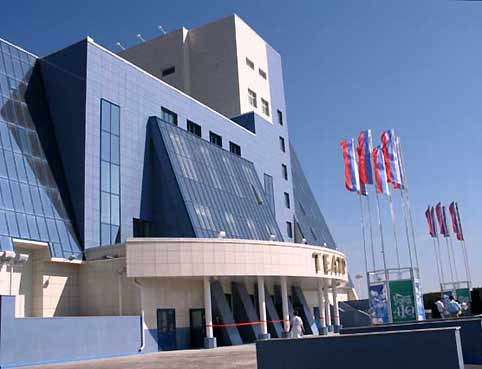 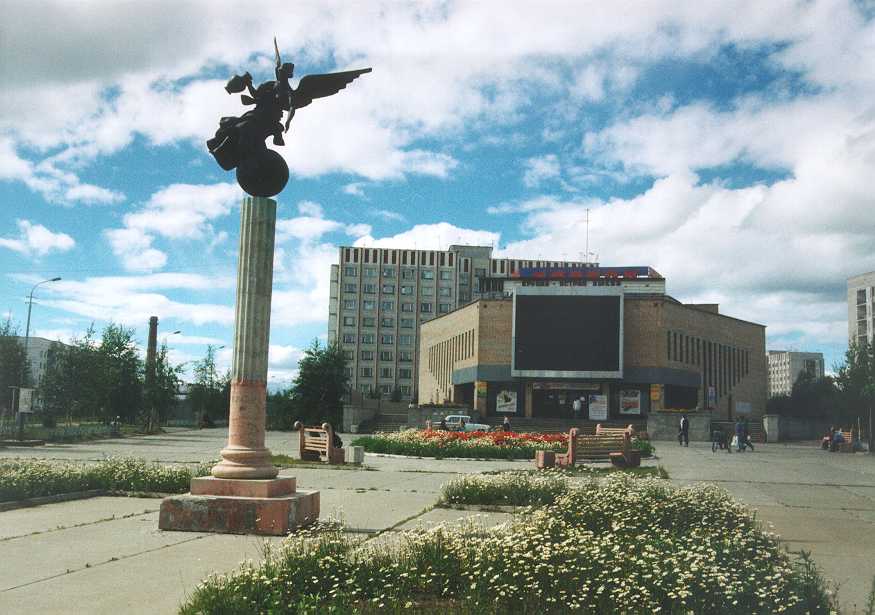 Кинотеатр Аврора
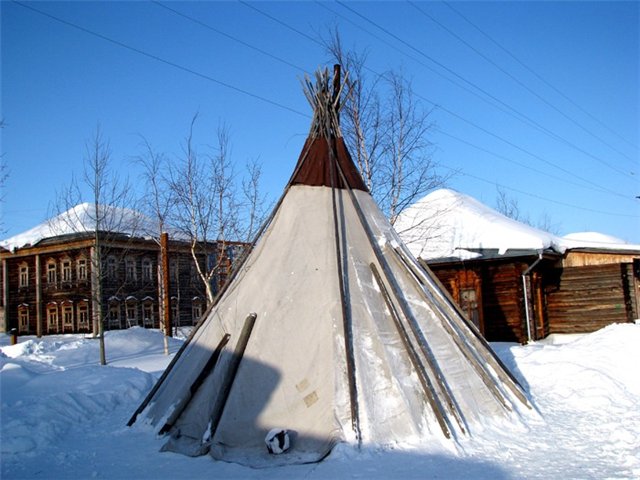 Старый Сургут
Чум - жилище коренных Ханты.
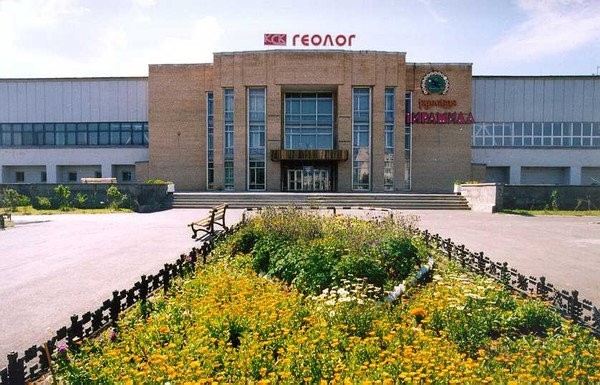 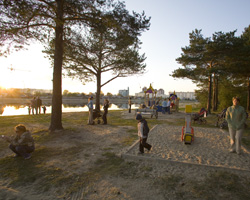 Парк за Саймой
СК «Геолог»
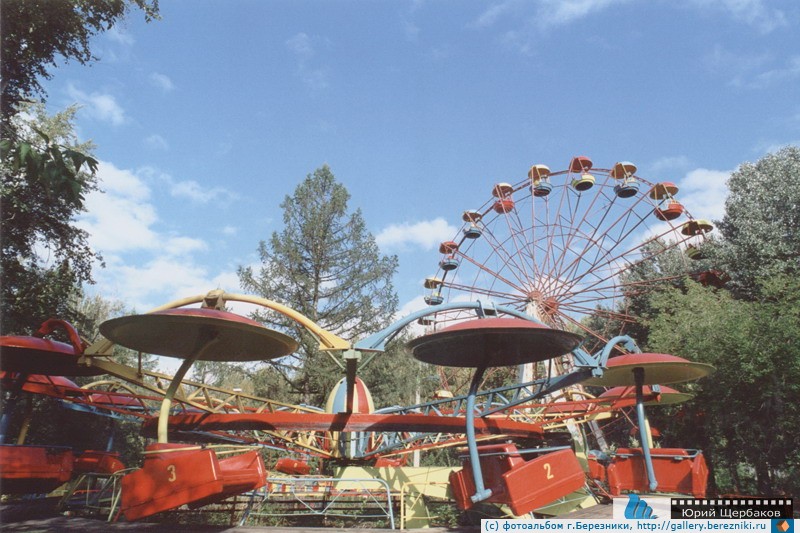 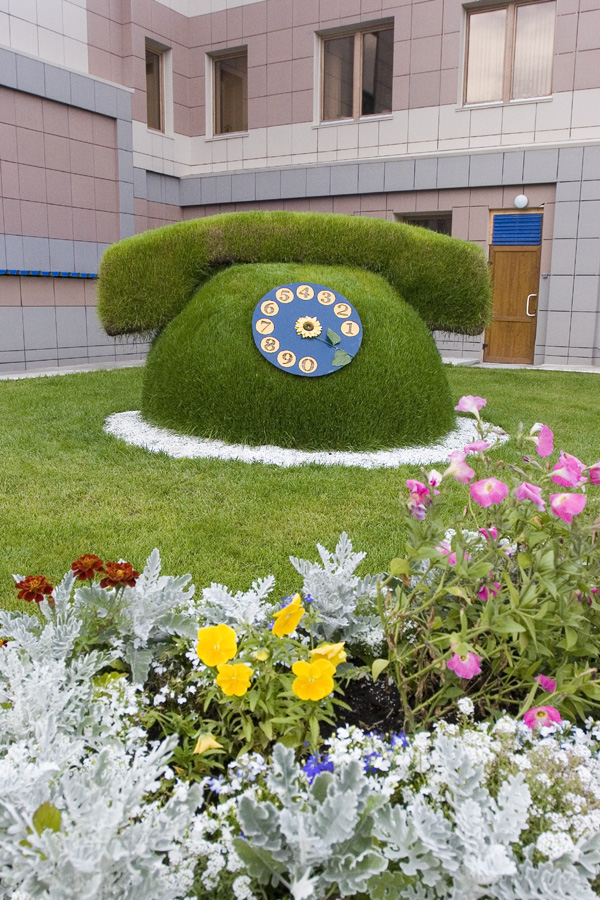 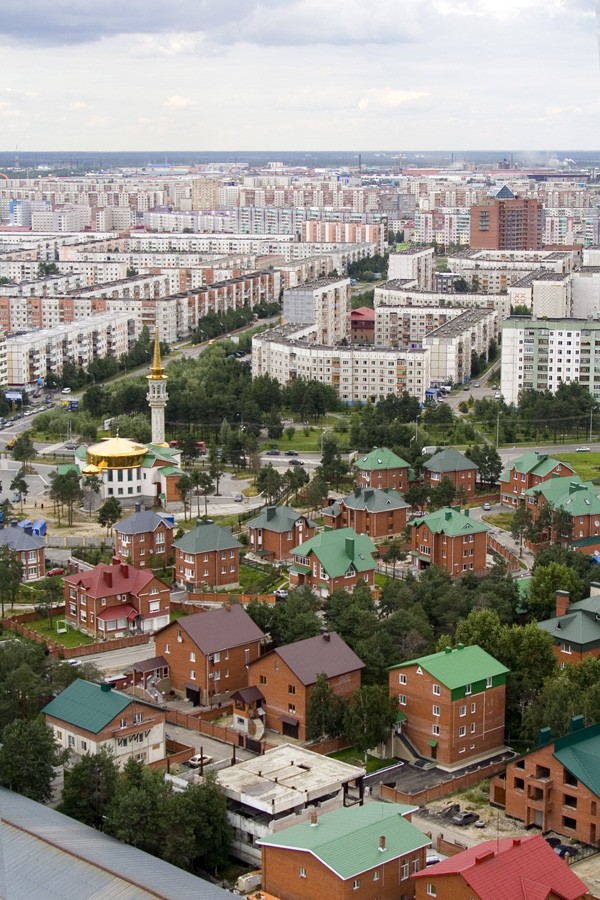 Журавли над тайгой пролетаютИ на крыльях тепло нам несутСкоро реки озёра растаютРасцветёт наш любимый СургутСнова белые ночиОтражаются в стёклах витринМолодёжь в эти дни спать не хочетЧто им делать ещё молодымюНовостройки опять вдруг проснутсяЗатанцует башенный кранИ за лето опять вознесутсяЭтажи к самим облакам До чего же в Сургуте красивоДо чего же весна хорошаТак охота походкой ленивойБелой ночью гулять неспешаВсе на лето на юг уезжаютПокидая привычный уютЖёлтой осенью все прилетаютВ свой любимый желанный Сургут
Над рекой облака, облака проплывают крылато,
Серебрится река, волны в Карское море плывут...
Что такое Сургут? На словах рассказать невозможно
И забыть... И забыть... И зыбыть невозможно Сургут!!!
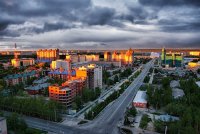 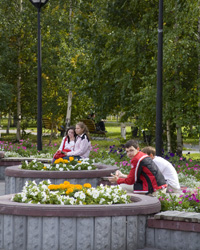 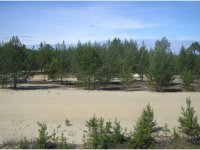